Inter-Beat Interval Estimation fromFacial Video Based on Reliability of BVP Signals
Yuichiro Maki1, Yusuke Monno1, Kazunori Yoshizaki2, Masayuki Tanaka1,3, and Masatoshi Okutomi1
1Tokyo Institute of Technology　2Olympus Corporation
　3National Institute of Advanced Industrial Science and Technology
International Conference of the IEEE Engineering in Medicine and Biology Society (EMBC2019)
July 27, 2019
1
Background
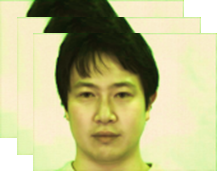 Cardiac information
Heart rate (HR)
Inter-beat interval (IBI)
Facial video
Blood volume pulse (BVP)
Remote cardiac information measurement from facial video
Non-contact measurement
Low-cost and instant measurement
Multiple subjects measurement
2
What is blood volume pulse (BVP) ?
Camera
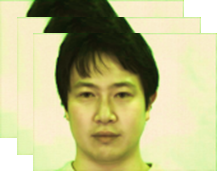 Estimation
Video-based BVP acquisition methods extract color change of skin surface.
3
HR and IBI
Average HR
Inter-Beat Interval
1.2 sec
0.8 sec
BVP
BVP
t
FFT
t
f
f’
0[s]
1.2[s]
2.0[s]
Derived by   
Peak locations (More challenging)
Derived by   
 Dominant frequency
4
HR and IBI
Average HR
Inter-Beat Interval
1.2 sec
0.8 sec
BVP
BVP
t
FFT
t
f
f’
0[s]
1.2[s]
2.0[s]
IBI provides us with HRV parameters.
  -> Important clues of many physiological and emotional        states such as heart diseases and stress levels.
5
Contributions
We have proposed an IBI estimation method from facial video based on reliability of BVP signals.

We have validated our method with a newly constructed 300-fps dataset.

We have launched publicly availableIBI estimation dataset and code.
6
Poh et al. framework (IEEE TMBE, 2011)
Intensity signals
R
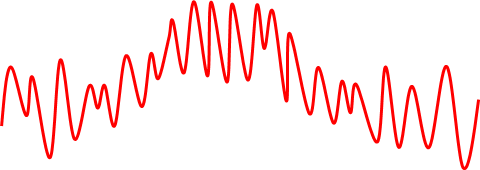 Estimated BVP
Time
G
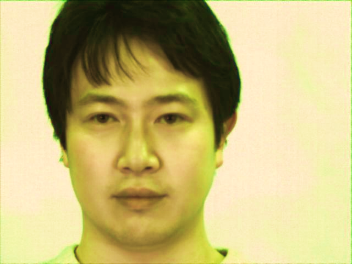 ICA-basedBVPestimation
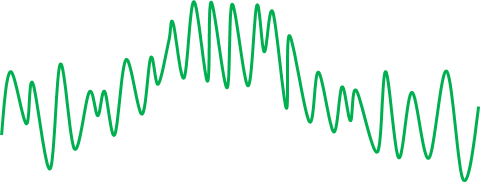 EstimatedHR
FFT
Time
Time
Input video
B
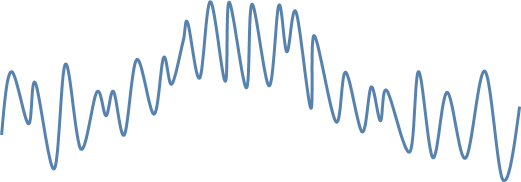 Time
ICA-based BVP estimation
Input: Multiple temporal intensity signals
Output: Estimated BVP
7
Poh et al. framework (IEEE TMBE, 2011)
Intensity signals
R
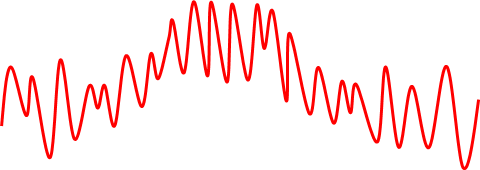 Estimated BVP
Time
G
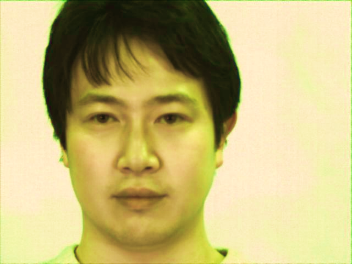 ICA-basedBVPestimation
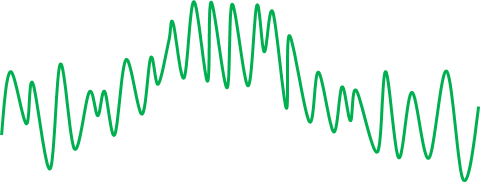 EstimatedIBI
Peak detection
Time
Time
Input video
B
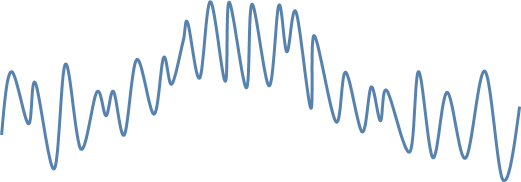 Time
Estimated BVP is NOT stable for IBI estimation.
8
Estimated HR
Lam et al. framework (ICCV, 2015)
HR
Random patch sampling
G channel
Intensity signals
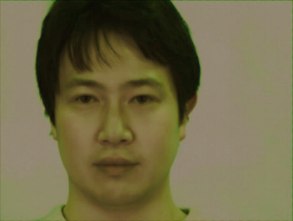 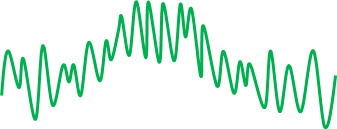 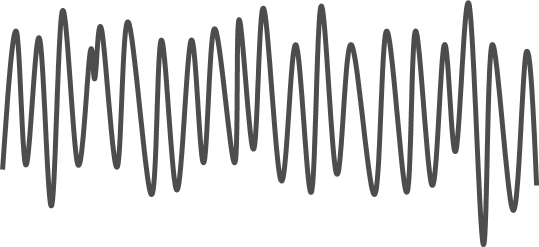 HR
FFT
ICA-basedBVPestimation
ICA-basedBVPestimation
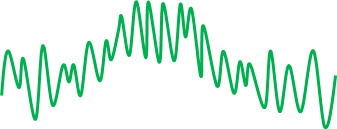 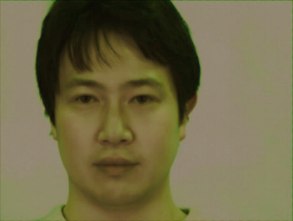 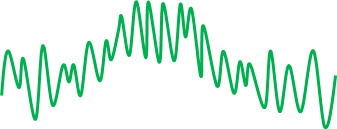 Histogram
voting
HR
FFT
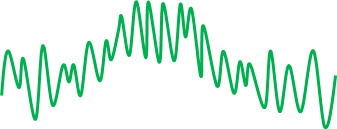 ・・・
・・・
・・・
Estimated
HR
9
Our IBI estimation framework
Random patch sampling
G channel
Average intensity
Reliability basedBVP selection
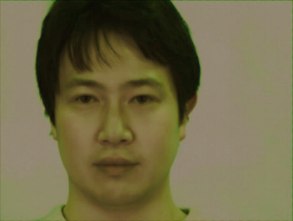 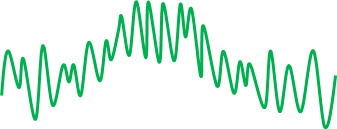 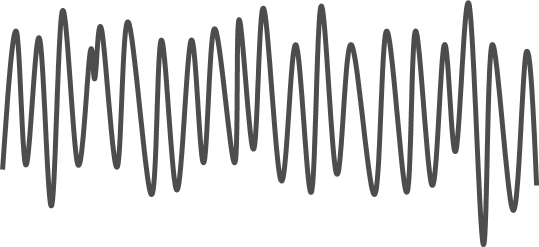 ICA-basedBVPestimation
ICA-basedBVPestimation
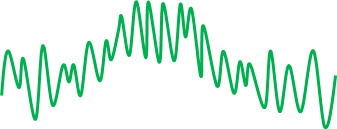 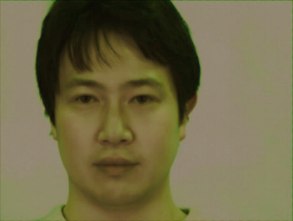 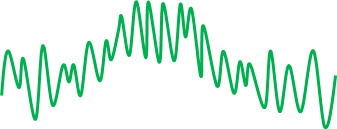 Peakdetection
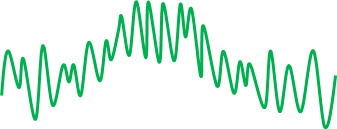 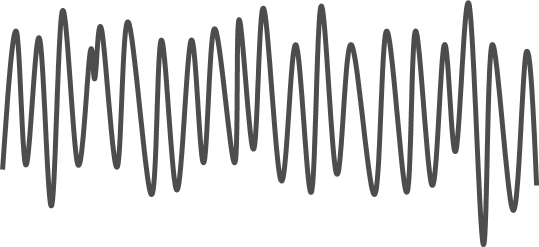 ・・・
・・・
・・・
Estimated
IBI
We propose reliability-based BVP selection.
Only the most reliable BVP is used for IBI estimation.
10
Reliability metric
Evaluate peak height variance of BVP
Low peak height variance: Reliable
High peak height variance: Unreliable
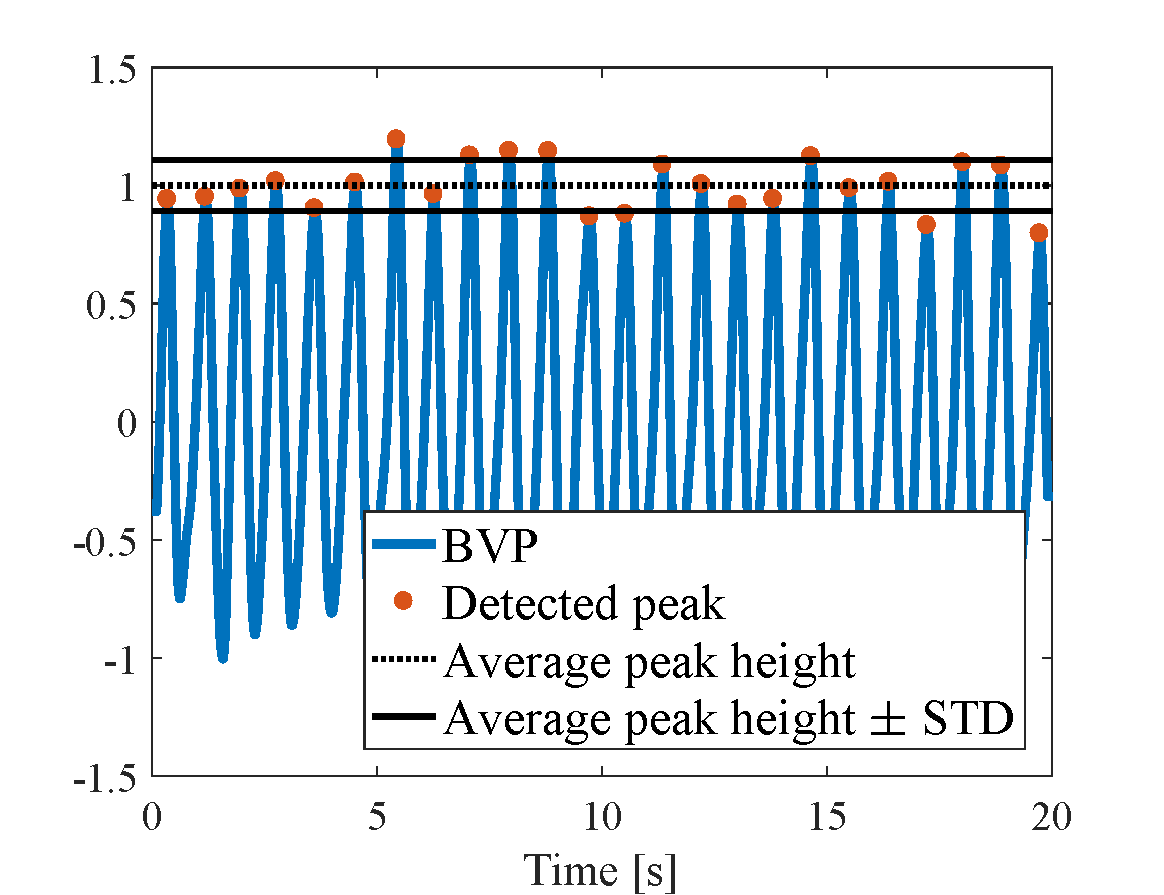 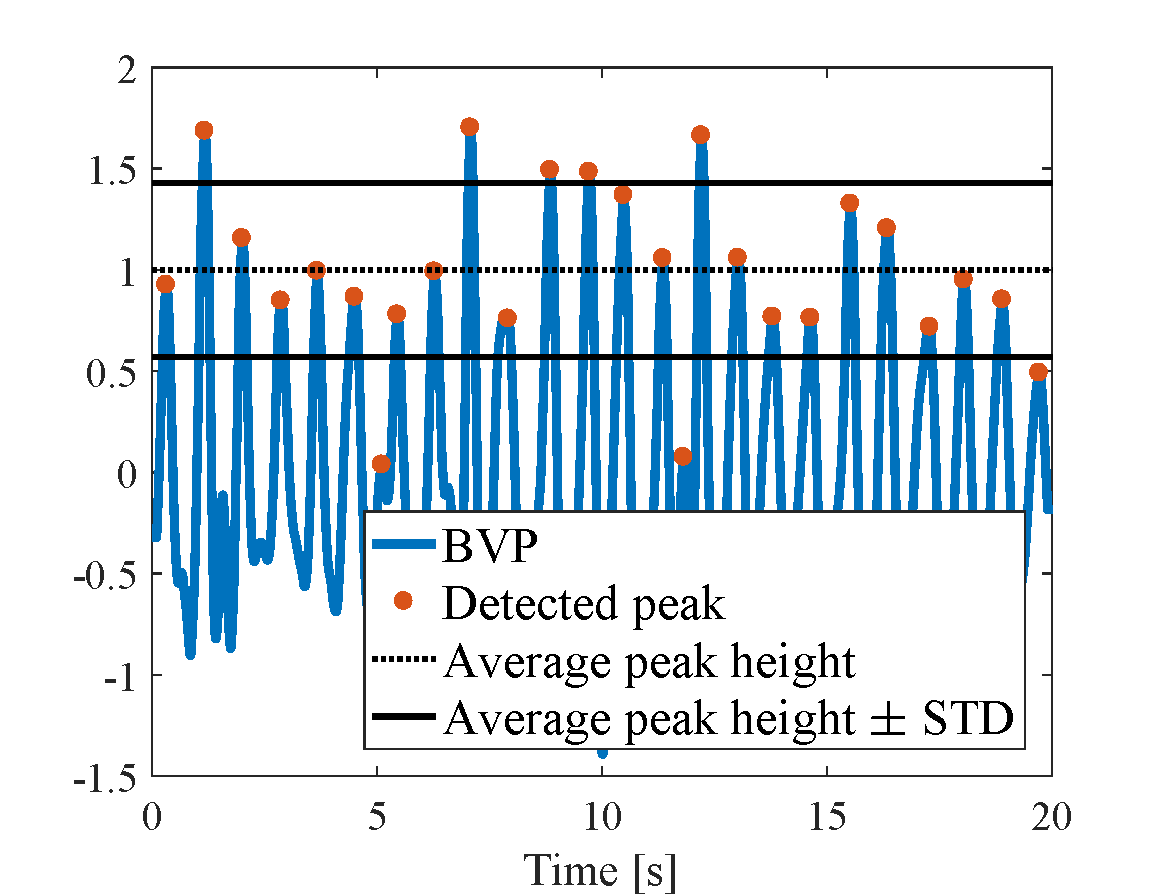 Low 
variance
High
variance
Reliable BVP
Unreliable BVP
11
Peak detection
BVP candidates
BVP
Peak detection
IBI calculation
t
Outlier removal
All peaks within the gray band are ignored,　assuming that maximum HR is 240 BPM.
Interpolation
Estimated IBI
12
IBI calculation
BVP candidates
BVP
Peak detection
IBI calculation
t
…
Outlier removal
IBI
Interpolation
Estimated IBI
t
…
13
Outlier removal
BVP candidates
BVP
Peak detection
IBI calculation
t
…
Outlier removal
IBI
Inlier
Interpolation
Outlier
Estimated IBI
t
…
14
Interpolation
BVP candidates
BVP
Peak detection
IBI calculation
t
…
Outlier removal
IBI
Interpolation
Estimated IBI
t
…
15
Experiment
Experimental setup
Example of the frame
Exercise
To vary IBI 
10-15 Kg, 60 times/min
Fluorescent (FL) light
Contact PPG
Contact PPG
Handgrip
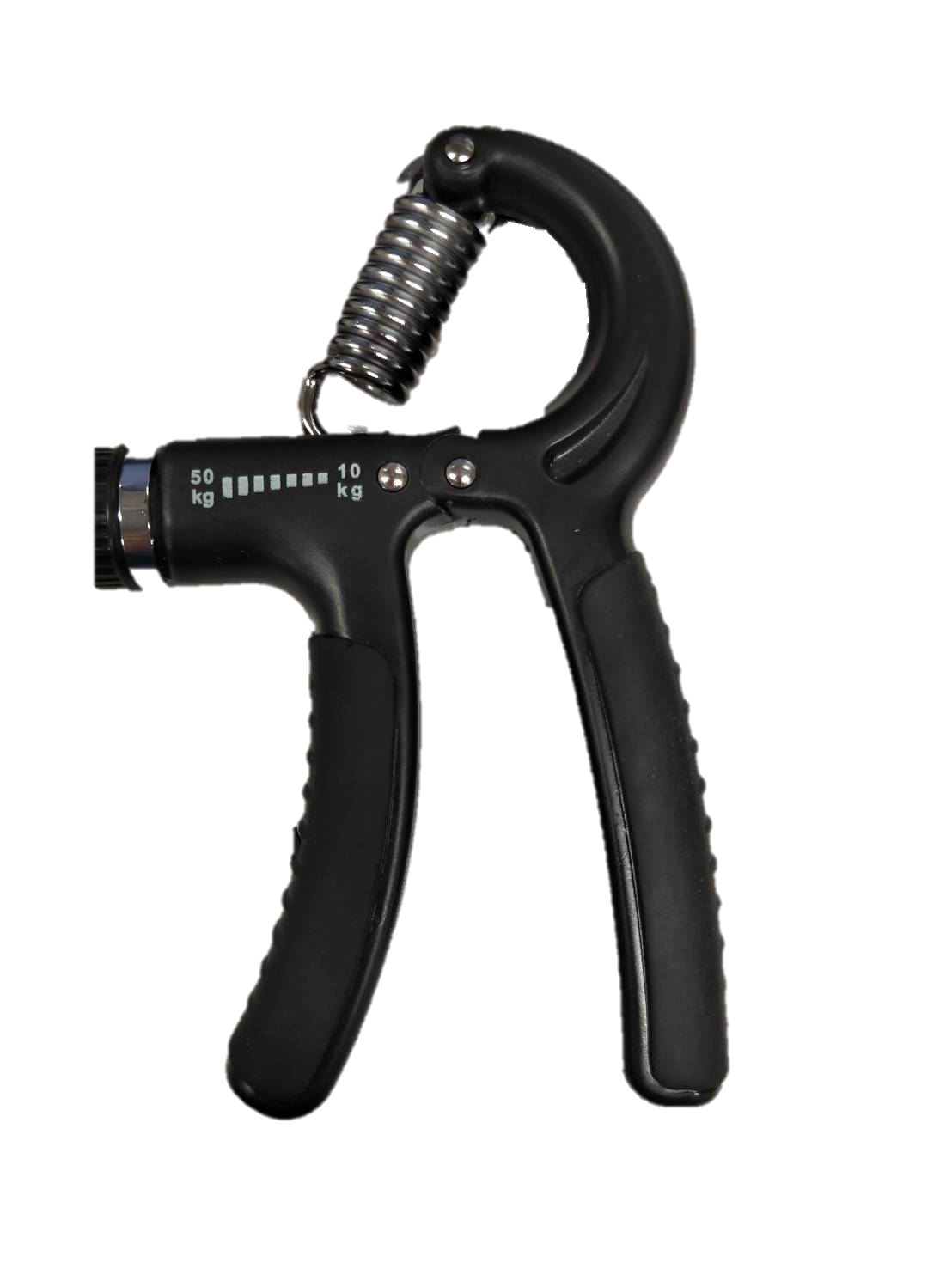 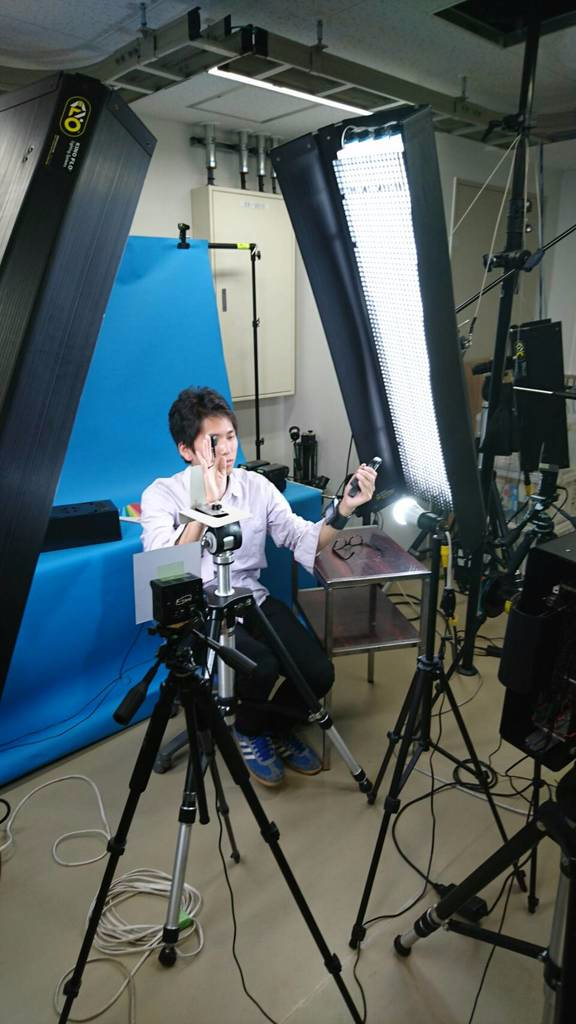 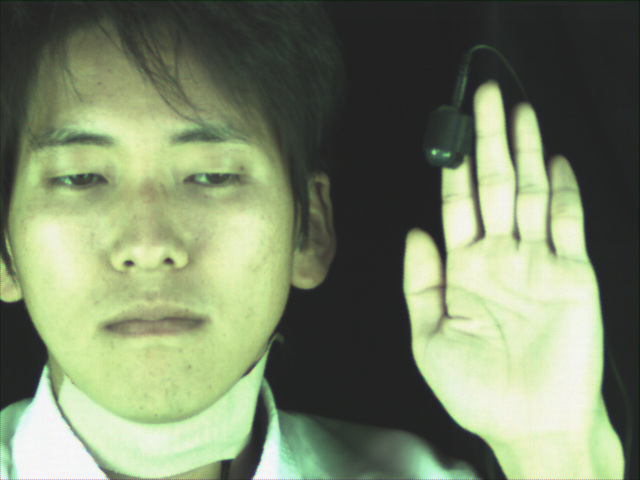 LED light
Exercise equipment (handgrip)
NIR light
Camera (300fps, VGA)
16
Experiment
Participants
9 subjects
Experimental flow
Relax
Relax
Exercise
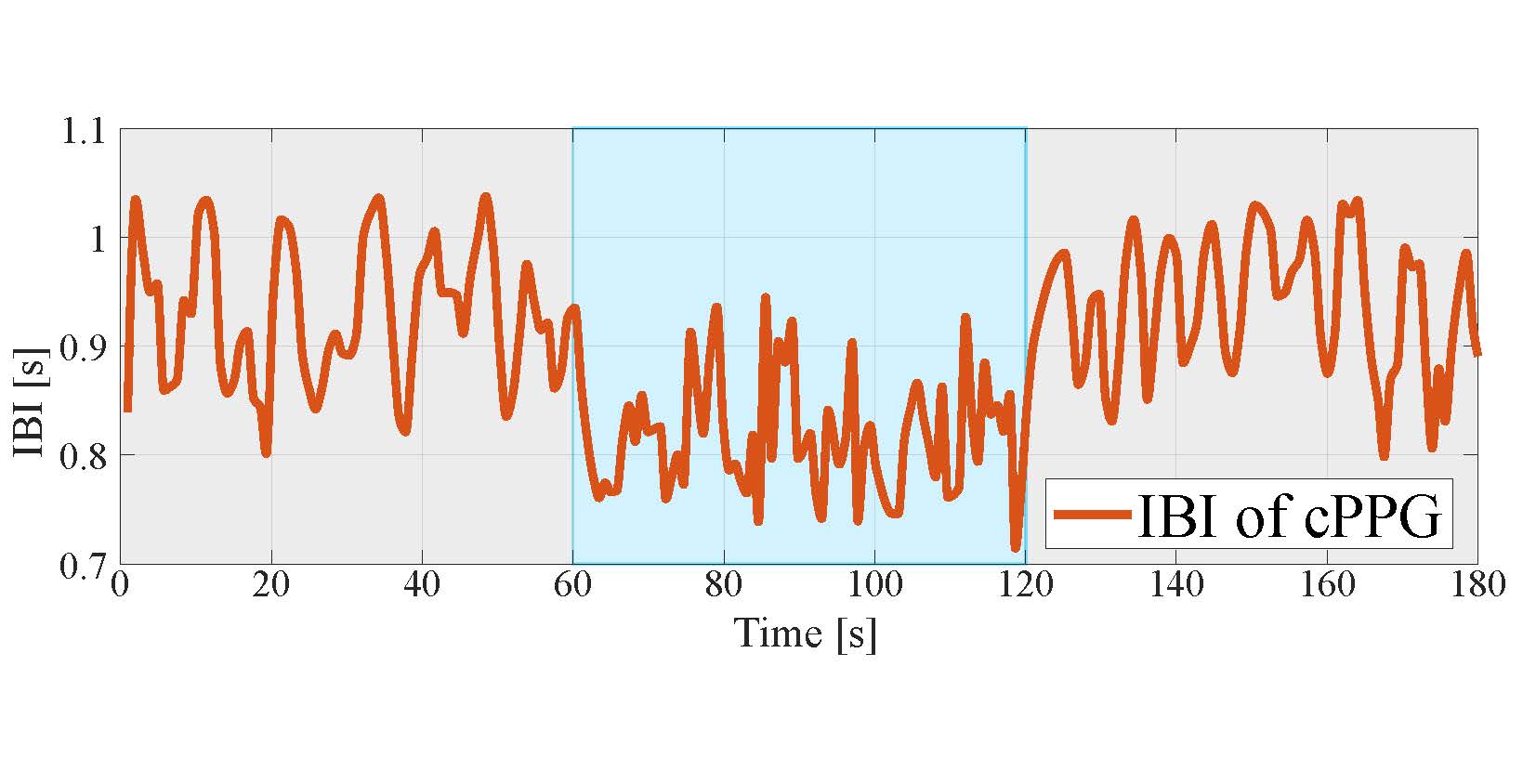 60 [s]
60 [s]
60 [s]
IBI[s]
Time[s]
13
Result | Absolute error of IBI
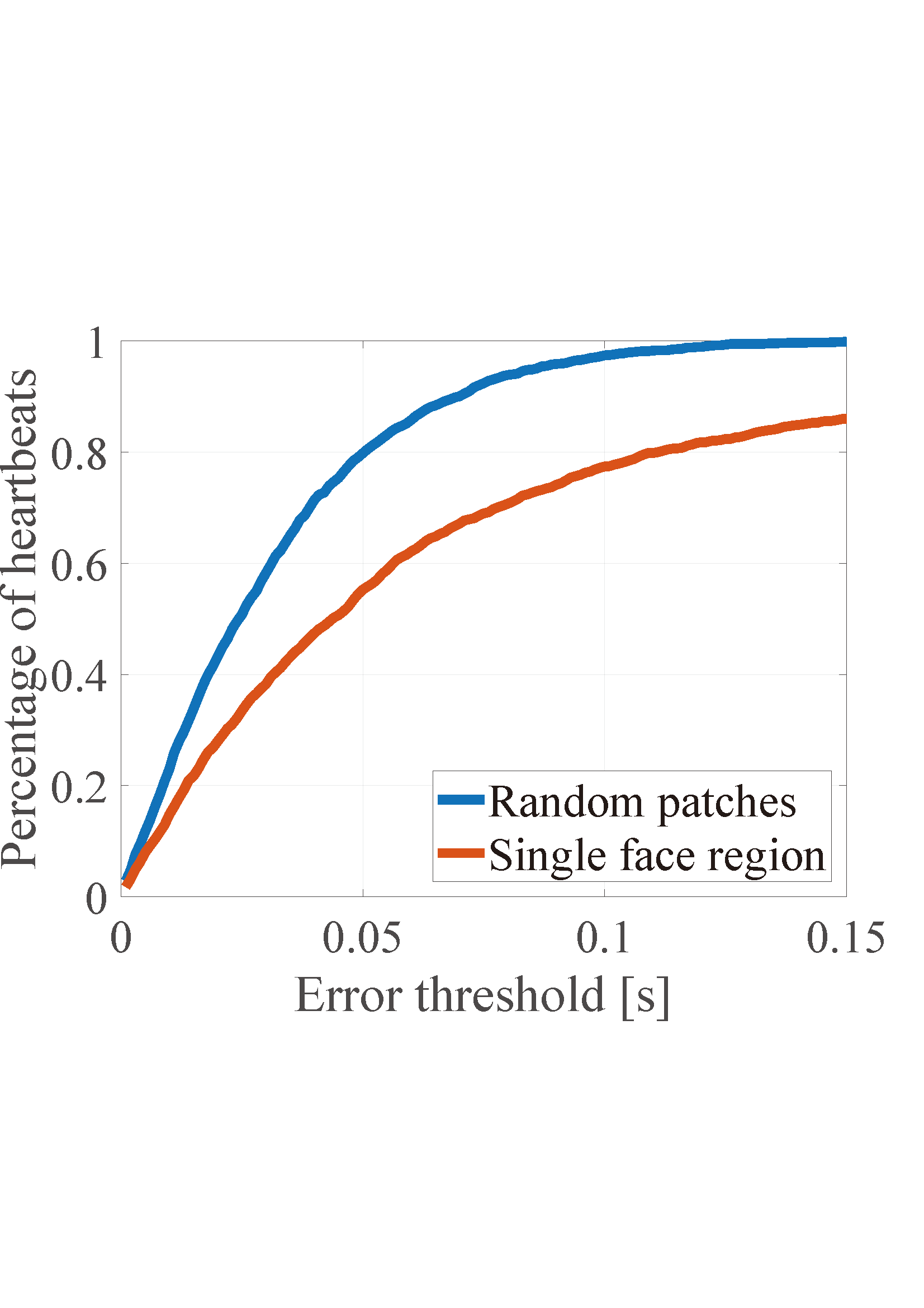 Improve!
Success rate
Our proposed patch selection increases accuracy.
14
Result | Sequential IBI
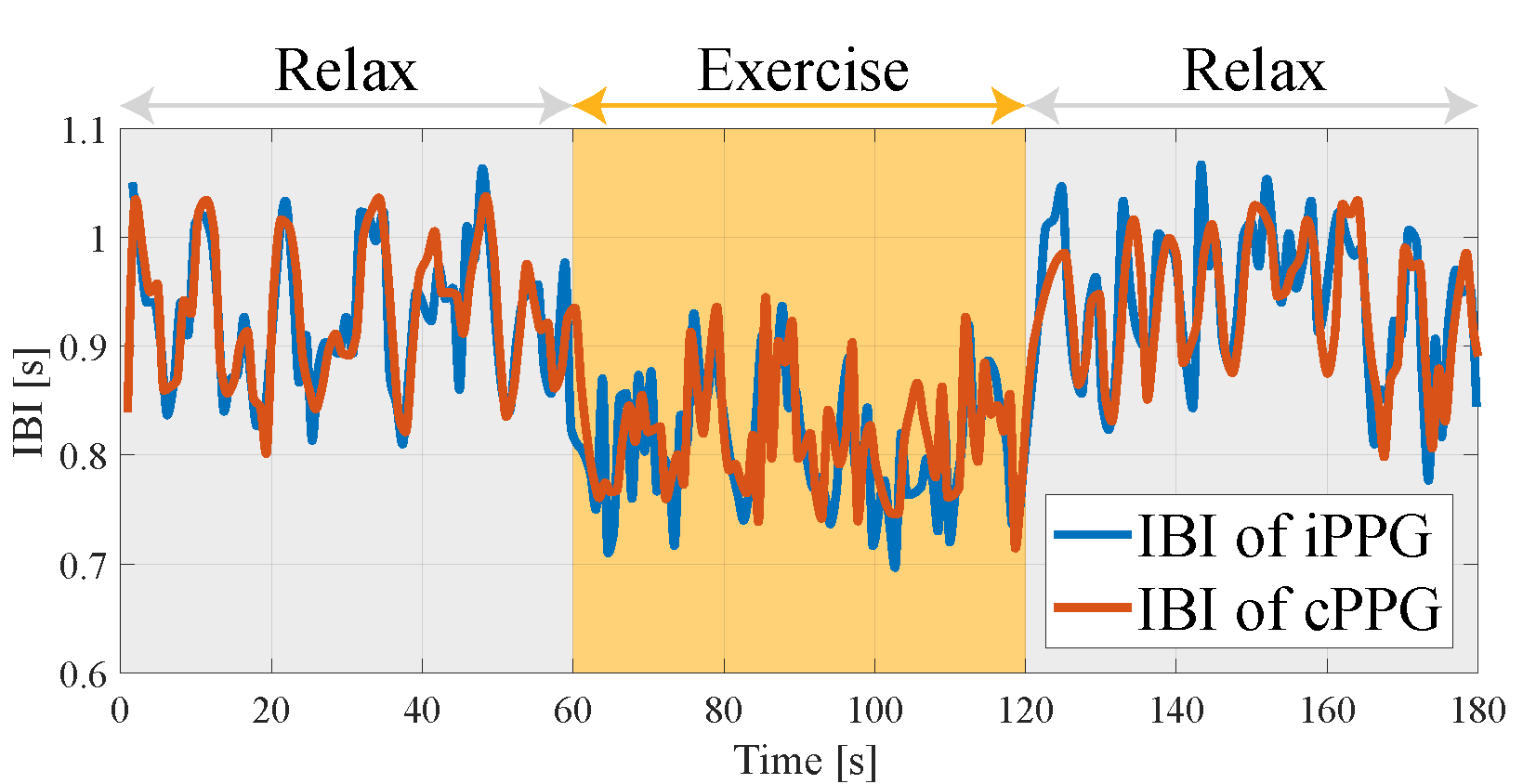 IBI[s]
Subject 1
Estimated IBI
Ground-truth IBI
Time[s]
Estimated IBI and ground-truth IBI are well correlated in both relax and exercise sessions.
19
Result | Sequential IBI
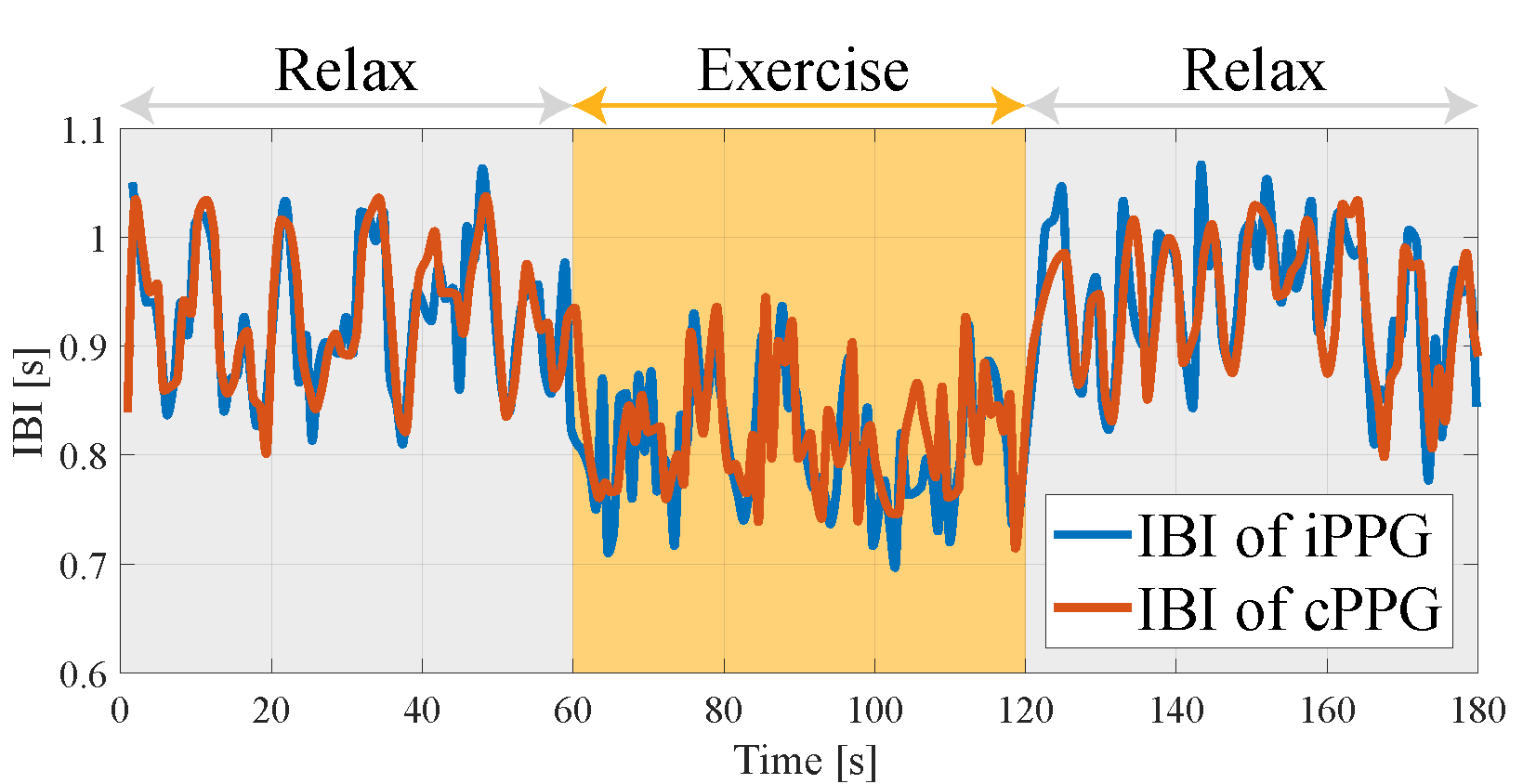 IBI[s]
Subject 1
Estimated IBI
Estimated IBI
Ground-truth IBI
Ground-truth IBI
Time[s]
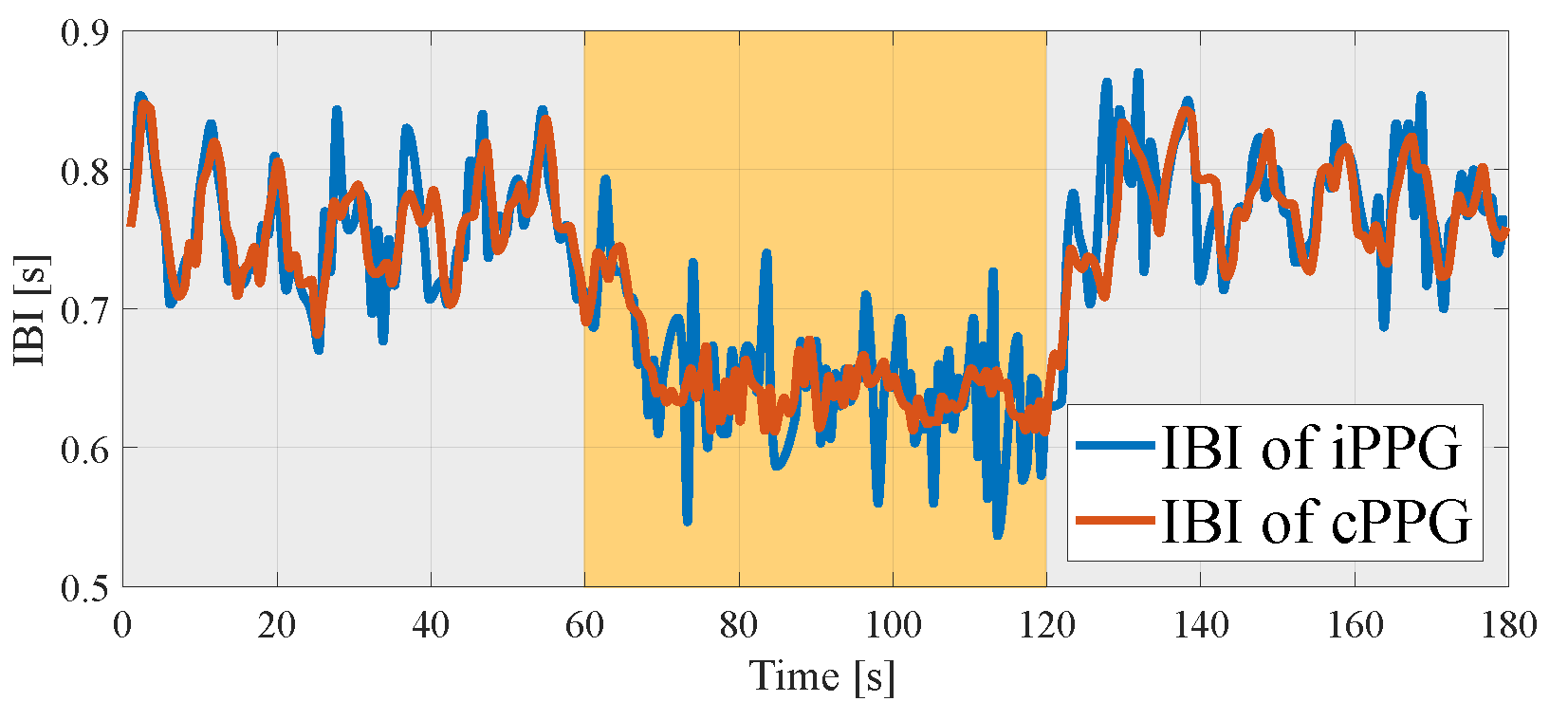 IBI[s]
Subject 2
20
Time[s]
Conclusion
We have proposed an IBI estimation method from facial video based on reliability of BVP signals.

We have validated our method with a newly constructed 300-fps dataset.

We have launched publicly available IBI estimation dataset and code.
21
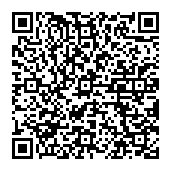 Dataset and code
Project page
Dataset 
Videos of 9 subjects
Contact PPG data
 * You have to agree End User License Agreement to download the dataset.
[Project page: http://www.ok.sc.e.titech.ac.jp/res/VitalSensing/remoteIBI/index.html ]

Code
Patch sampling-based candidate BVP acquisition
Reliability-based BVP selection 
IBI calculation
Some other useful functions 
[GitHub: www.github.com/ymonno/RemotePPG ]
Example of the dataset frame
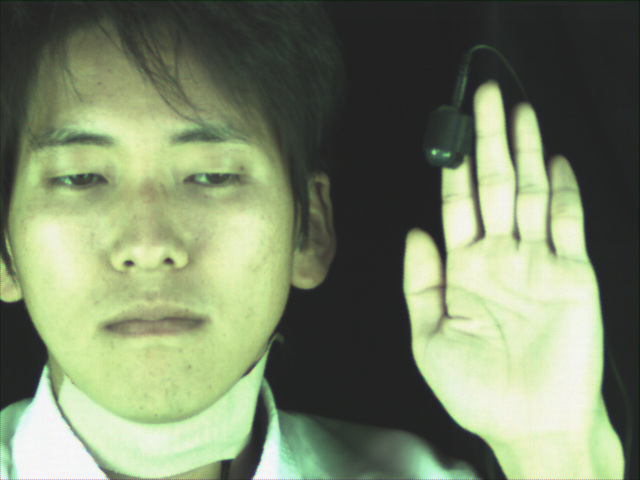 22